第五章   质量与密度

第2节  学习使用天平和量筒
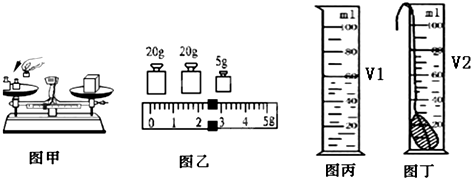 古时候，在地中海上，有一个
叙拉古王国，它的国王交给金匠一
定质量的黄金，让金匠为自己打造
一顶纯金的王冠，当王冠打造完毕交给国王时，国王发现这个金冠精美无比，但国王却怀疑金匠偷窃了他的黄金而用其它便宜的金属偷梁
换柱。
　　国王令人用秤去称，结果王冠的质量与国王交给金匠的黄金的质量是相同的。
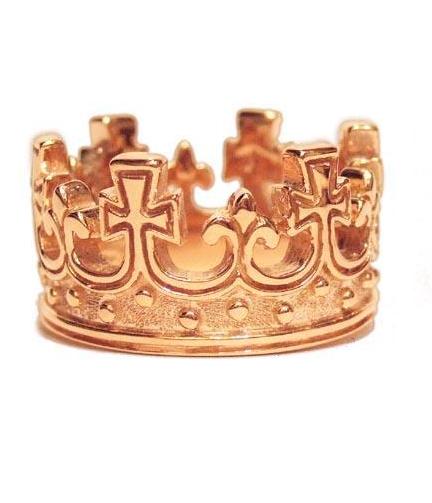 如何鉴别王冠是否是纯金制成的？
体积相同的铁块、铝块和铜块，如何来区分它们？
一、实验探究：
实验一：用天平测量具有相同体积的不同物质的质量。（体积已知）
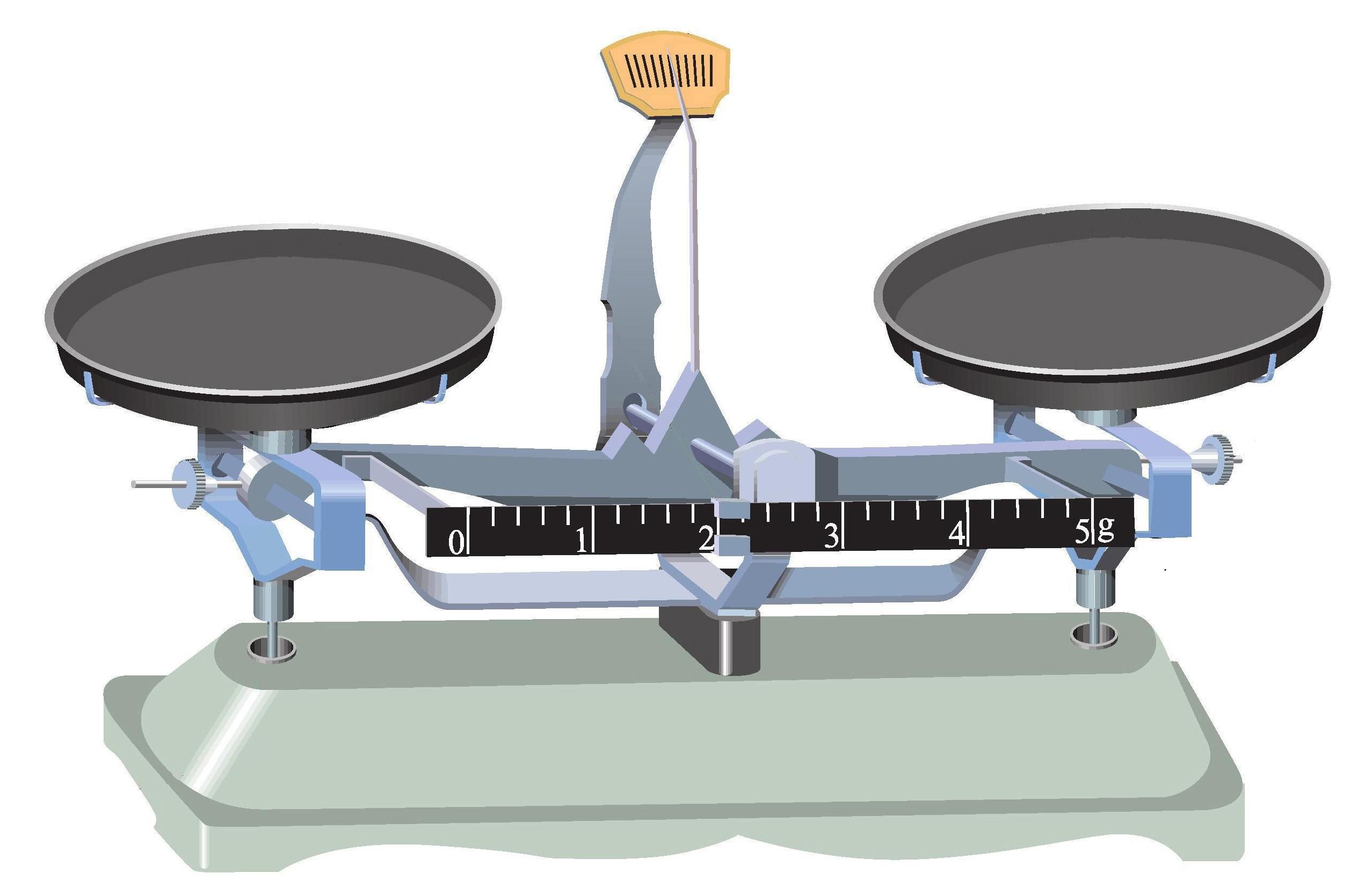 体积相同的铜块、铁块、铝块
托盘天平
记录数据：
7.9g
8.9g
2.7g
结论：体积相同的不同物质质量不同。
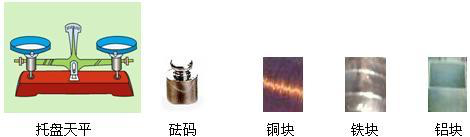 质量相同的铁块、铝块和铜块，如何来区分它们？
实验二：用量筒比较质量相同的不同物质的体积。
记录数据：
13
11
37
结论：质量相同的不同物质体积不同。
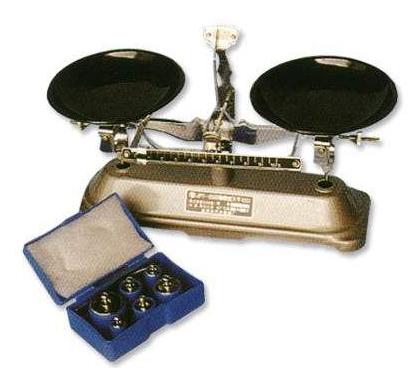 不同体积的铁块和铝块
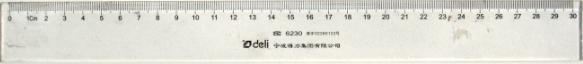 刻度尺
托盘天平
实验三：探究同种物质的质量和体积的关系
记录数据：
37
74
111
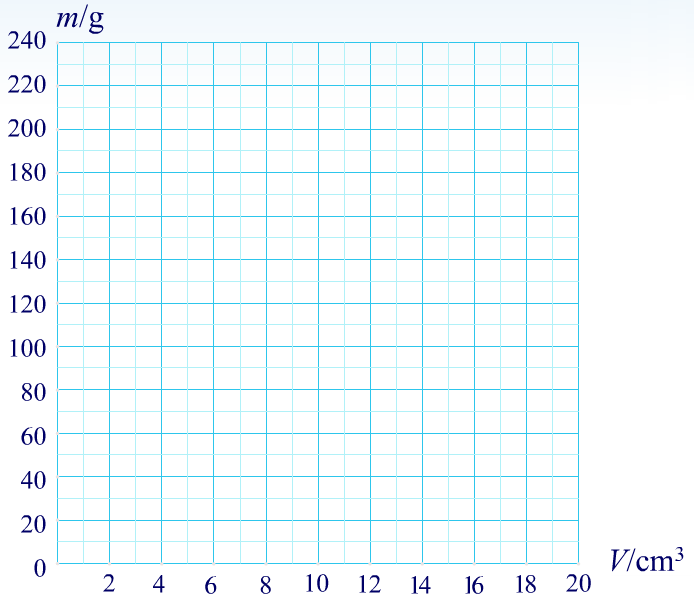 记录数据：
13
26
39
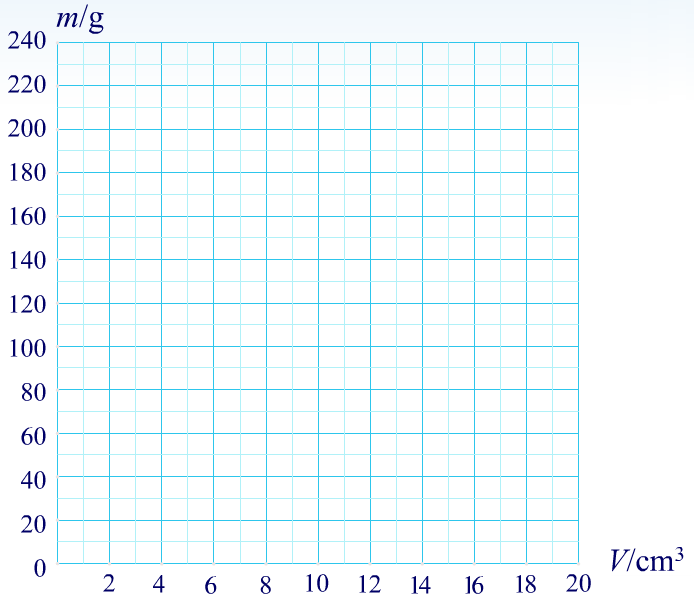 结论：同种物质的质量与体积成正比，即质量与体积的比值是定值。
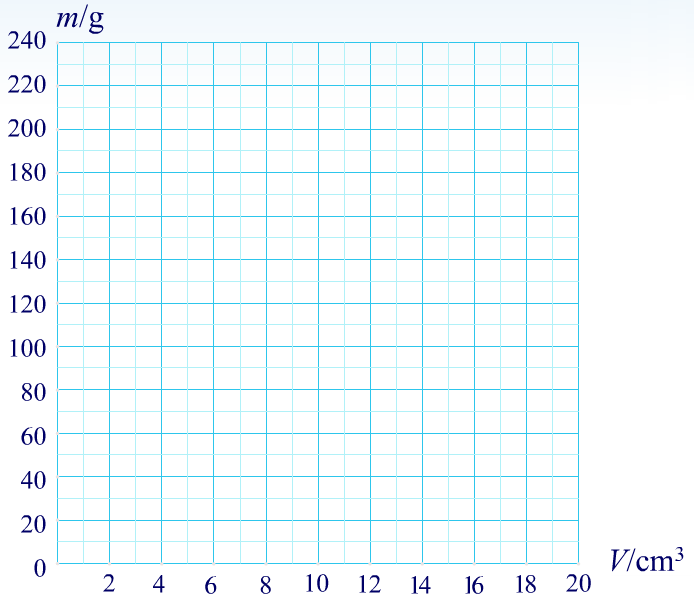 铁块
铝块
结论：物质不同，质量与体积的比值也不同。
二、密度
1．定义：某种物质组成物体的质量与它的体积之比叫做这种物质的密度。
2．密度的符号：
3．公式：
4．密度在数值上等于物体单位体积的质量。
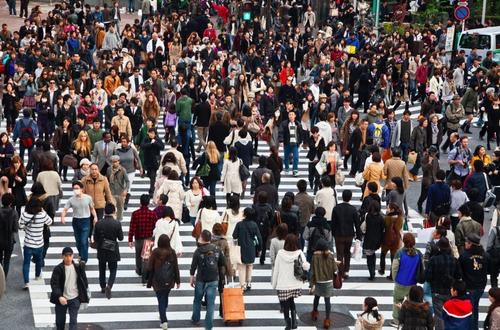 5、国际单位：kg/m3（kg·m-3 ）
6、常用单位：g/cm3（g·cm-3 ）
7、单位换算： 1 g/cm 3 =103 kg/m3
三、密度表
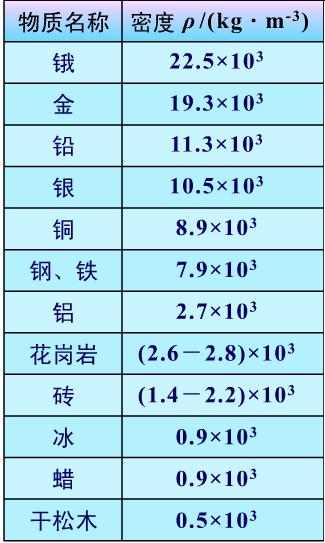 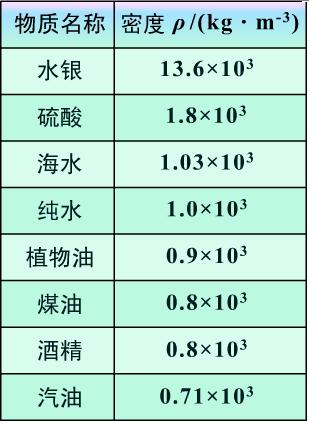 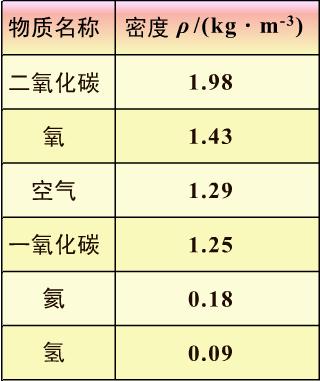 观察表中数据能发现一些规律吗？
1．一般情况下：ρ固＞ρ液＞ρ气   
2．不同物质的密度可能相同：如酒精和煤油；
3．同种物质物态不同密度可能不同：如冰和水
ρ水＝1 g/cm3 = 1×103 kg/m3
ρ冰＝0.9 g/cm3 = 0.9×103 kg/m3
4. 密度是物质的一种特性，不随物质的质量或者体积的变化而变化。
例：对于密度公式       的正确理解为（   ）
 A．某种物质的密度ρ跟其质量m成正比
 B．某种物质的质量m跟其体积V成反比
 C．某种物质的密度ρ跟其体积V成反比
 D．密度是物质的一种特性,与其质量、体积无关
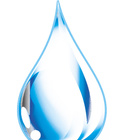 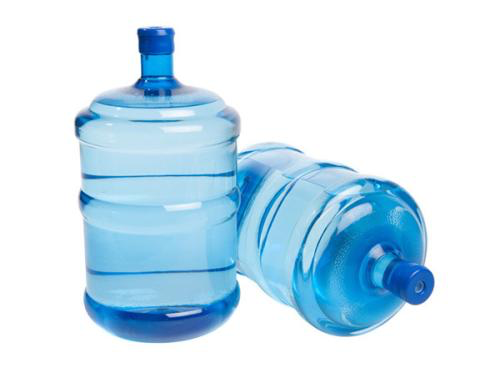 一滴水与一桶水的密度相同吗？
一杯水喝掉一半之后，质量、体积、密度分别怎么变？
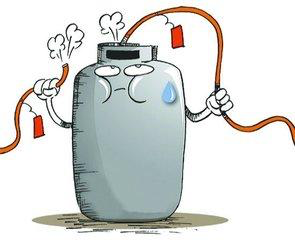 一罐液化气，用掉一半之后，质量、体积、密度分别怎么变？
四、密度图像
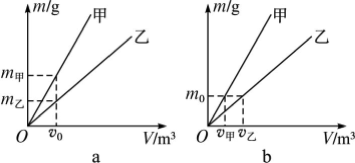 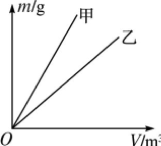 20
10
2
ρ甲 > ρ乙
四、密度计算
1、一块金属块的质量是1.97 t，体积是0.25 m3，它的密度多大？这是什么金属？
解：
1.97 t=1 970 kg
查表可知：此金属为铁块。
2、质量为450g的水的体积为多少？
450cm3
这些水结成冰后体积变为多少？（冰的密度：0.9×103kg/m3）
500cm3
3、有一个质量为237 g，体积为40 cm3铁球，它是实心还是空心的？若是空心，则空心的体积是多大？（ρ铁＝7.9×103 kg/m3）
空心
10cm3
1000
例：在密度单位中,1g/cm3=　　　kg/m3。测得一个苹果的质量为171g、体积为180cm3,则苹果的密度为　　　kg/m3。
950
例：关于密度,下列说法正确的是(　　)
A.把一块砖切成体积相等的两块后,密度变为原来的一半
B.铁的密度比水的密度大,表示铁的质量比水的质量大
C.密度不同的两个物体质量可能相同
D.密度相同的两个物体质量一定相同
C
例：在用天平和量筒测量某种食用油的密度时,以下操作步骤中,不必要且不合理的是　(　　)
A.用天平测出空烧杯的质量
B.取适量的油倒入烧杯中,用天平测出杯和油的总质量
C.将烧杯中的油倒入量筒中,测出倒入量筒中的油的体积
D.用天平测出烧杯和剩余油的总质量
A
V =        =                   =50cm3
例：有一烧杯内装有质量是55 g、密度为1.1×103 kg/m3的盐水，盐水的体积是多大？
解：